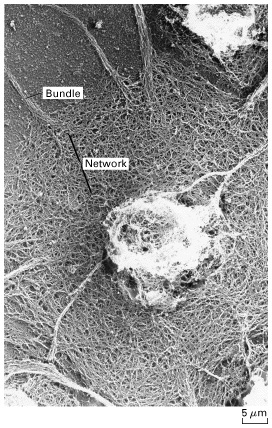 Il Citoscheletro è l’impalcatura strutturale dell’ambiente intracellulare
Microfilamenti

Microtubuli 

Filamenti intermedi
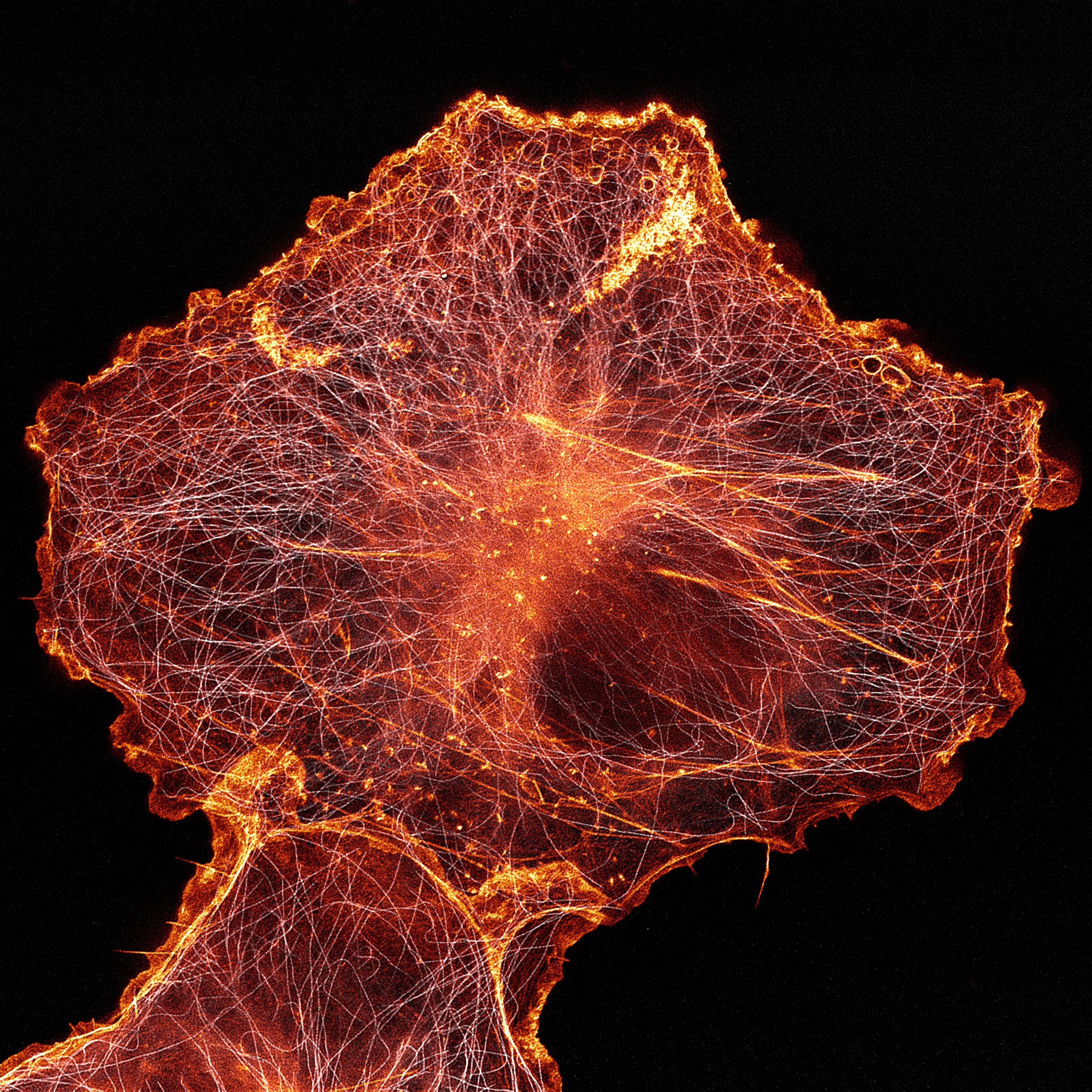 African green monkey cell (COS-7) stained for actin and microtubules
Intermediate Filaments (IF)
Microtubules
Actin Filaments
(Microfilaments)
10 nm
7 nm
CITOSCHELETRO
25 nm
Il citoscheletro è costituito dall’insieme di tre diversi tipi di organizzazioni strutturali
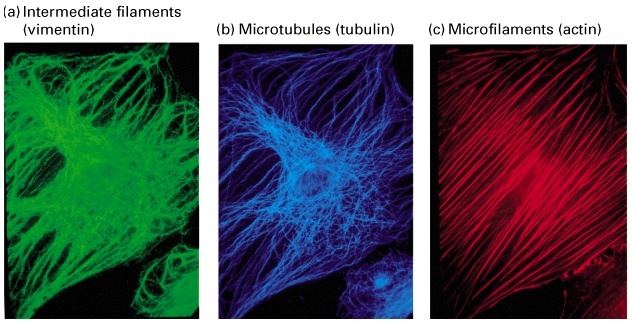 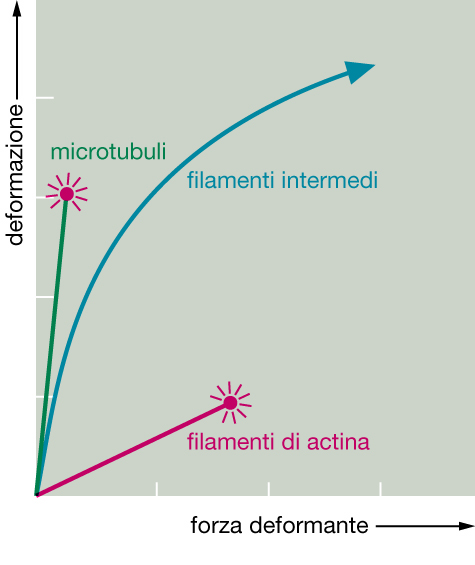 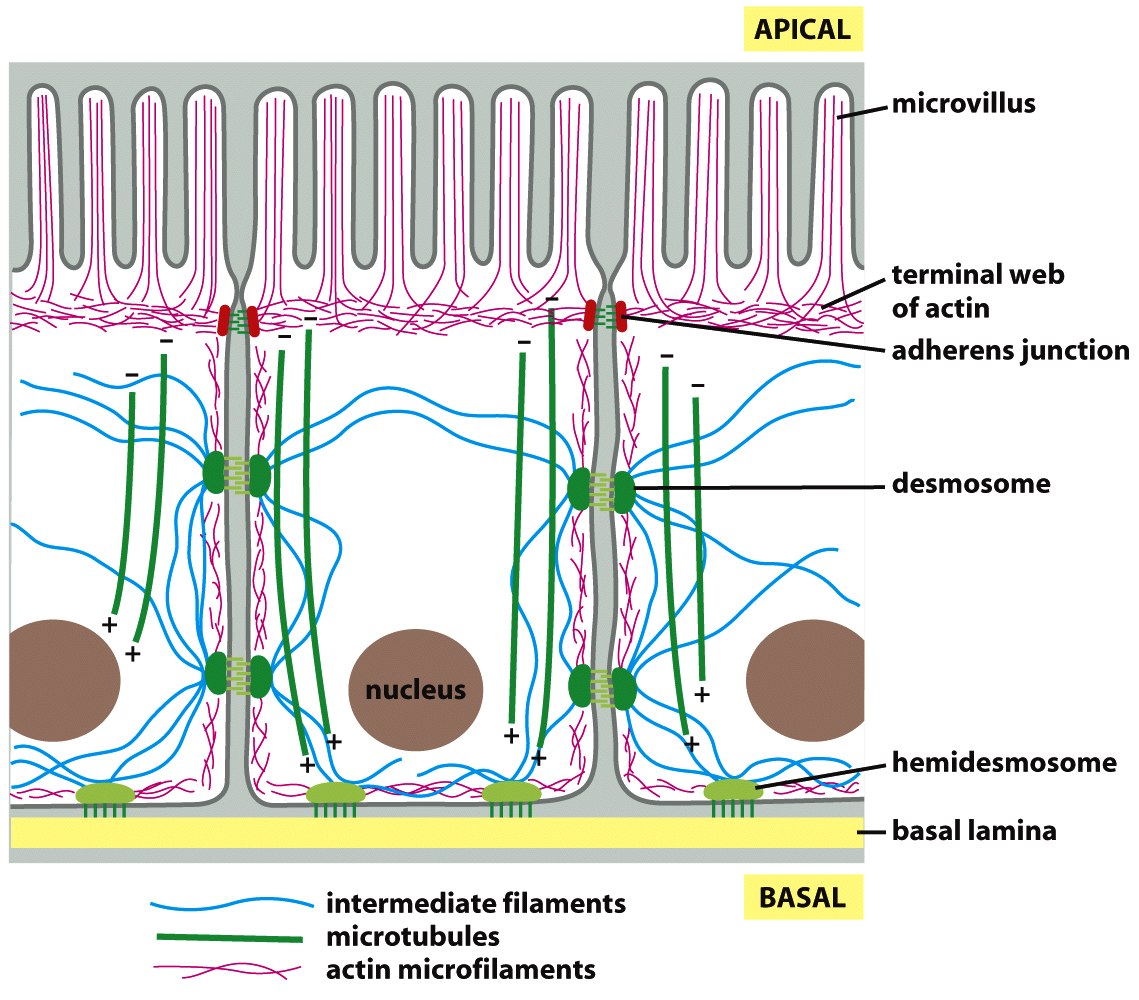 Figure 16-5  Molecular Biology of the Cell (© Garland Science 2008)
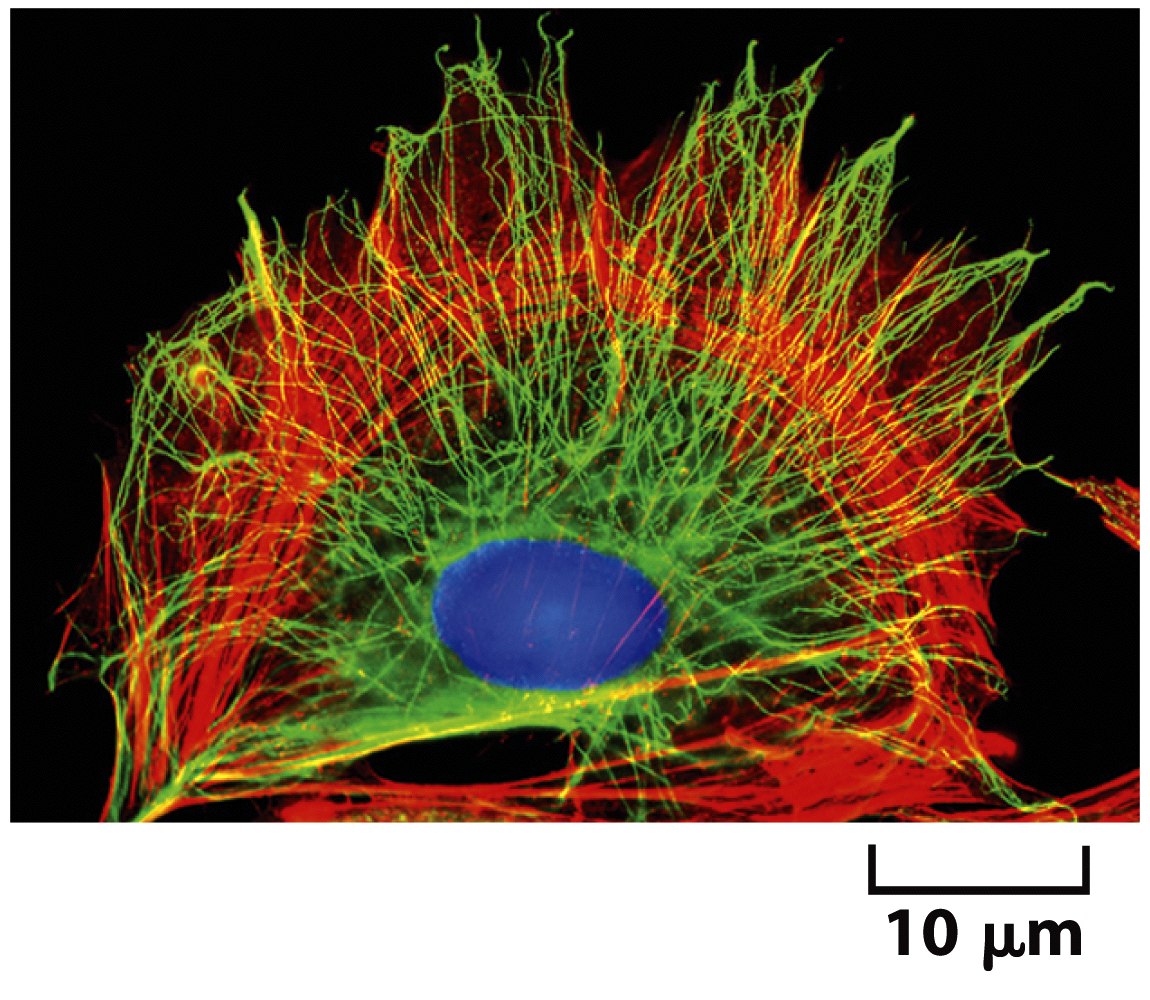 A cell in culture has been fixed and labeled to show its
cytoplasmic arrays of microtubules (green) and actin filaments (red).
Figure 16-1  Molecular Biology of the Cell (© Garland Science 2008)
Funzioni del citoscheletro
Conferisce un elevato livello di organizzazione interna alla cellula

Permette alle cellule di assumere e mantenere una forma complessa

Svolge un ruolo fondamentale nei processi di:
Movimento
Divisione cellulare
Posizionamento e movimento di organelli
Posizionamento e movimento degli mRNA

E’ sito di ancoraggio per molti enzimi del citosol (in precedenza considerati solubili) in prossimità di altri enzimi della stessa via metabolica, in modo da facilitare lo scambio di prodotti intermedi all’interno di ogni via metabolica.

E’ coinvolto in molte forme di movimento cellulare

E’ intimamente correlato ai processi di segnalazione e di adesione cellulare
I microfilamenti sono la componente citoscheletrica responsabile della:		- morfologia cellulare 		- motilità cellulare		- contrazione muscolare		- citochinesi
I microfilamenti sono principalmente costituiti dalla proteina actina
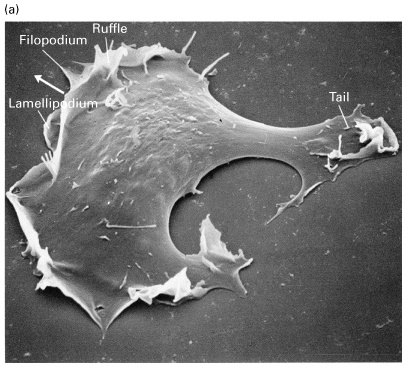 FITC-Falloidina
L’actina è una proteina citosolica la sua conformazione globulare dipende dal legame al ATP
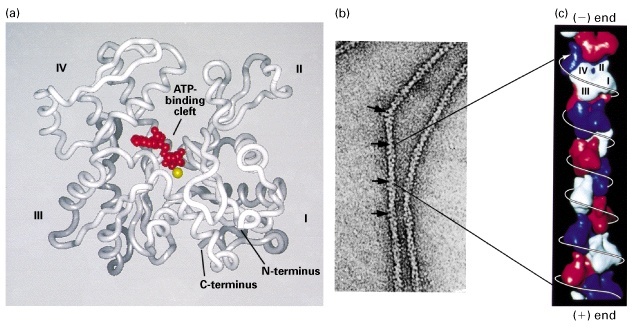 Actin
Actin subunits assemble head-to-tail to form a tight, right-handed helix, forming a structure about 7-8 nm wide called filamentous or F-actin
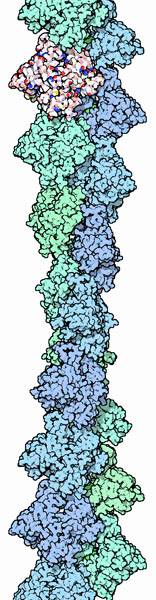 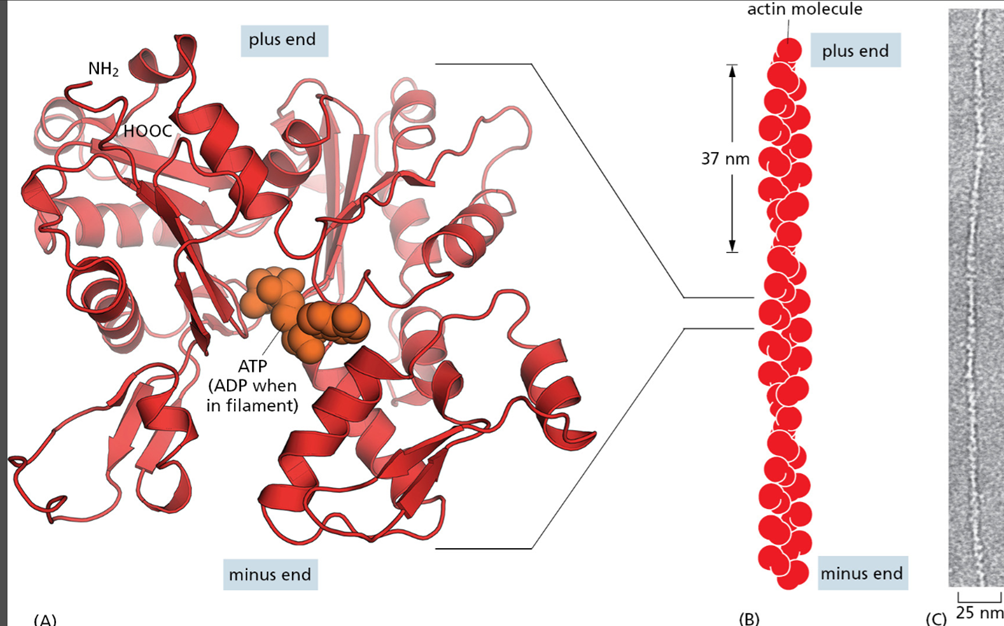 L’actina globulare (G-actina) polimerizza per formare lunghe eliche di  actina filamentosa (F-actina)
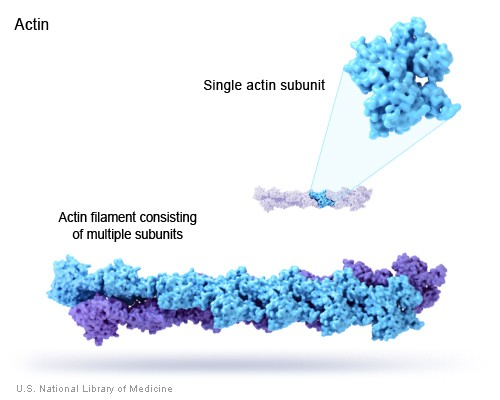 Actin polymerization
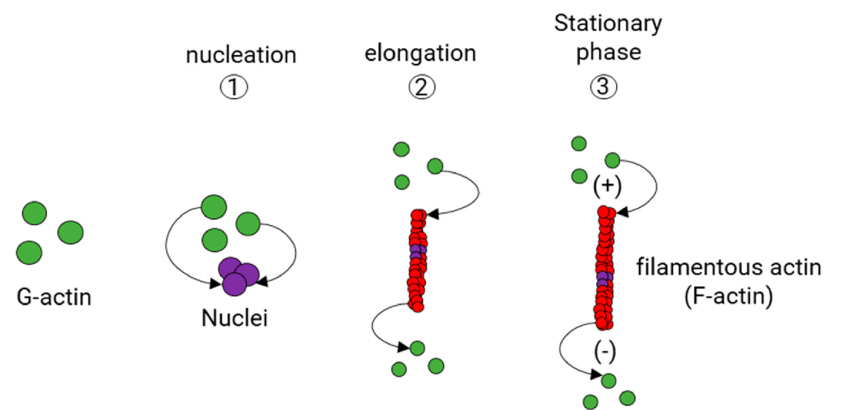 Actin subunits can spontaneously bind one another, but the association is unstable until subunits assemble into an initial oligomer, or nucleus, that is stabilized by multiple subunit–subunit contacts and can then elongate rapidly by addition of more subunits. 

This process is called filament nucleation.
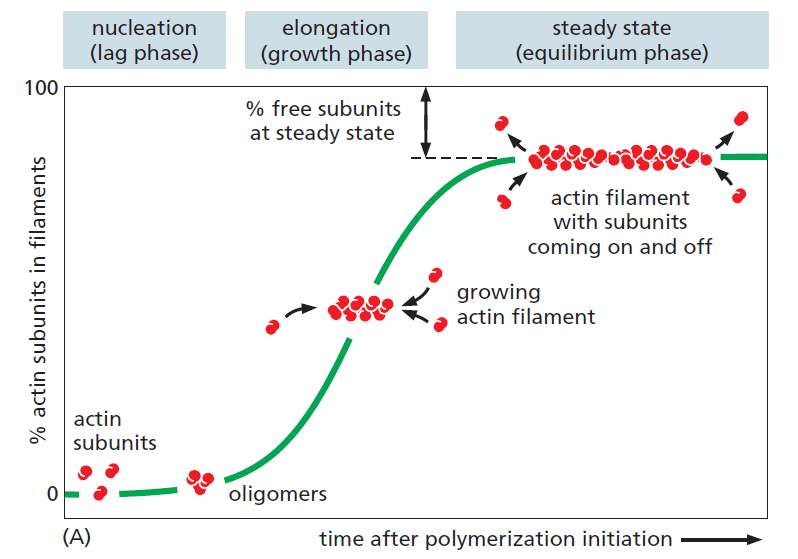 filaments are polar and have structurally different ends:
The minus end is also referred to as the pointed end 

The plus end as the barbed end
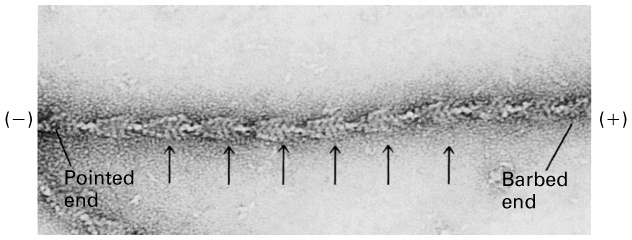 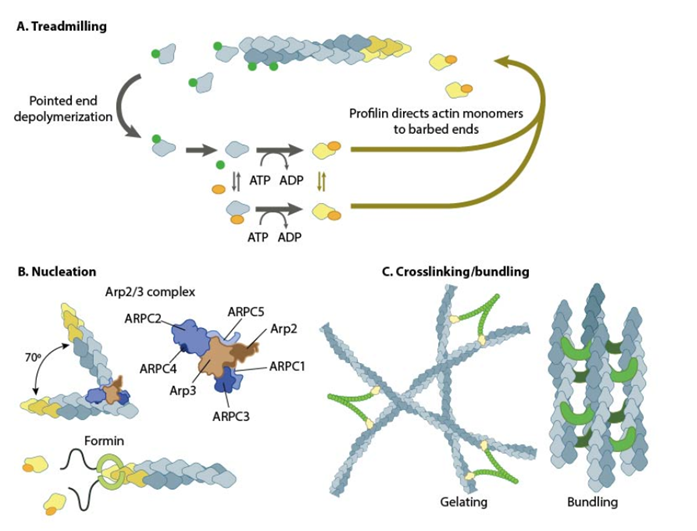 Capacità dinamica dei microfilamenti di Crescere per polimerizzazione       Decrescere per depolimerizzazione
Il cambio della morfologia cellulare che avviene durante i fenomeni di motilità 

 - la fagocitosi,-  la formazione dei microvilli
I microfilamenti sono principalmente costituiti dalla proteina actina
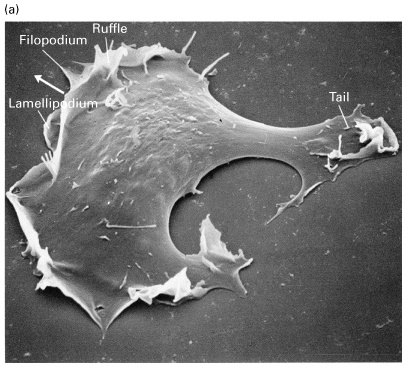 FITC-Falloidina
LE PROTEINE CHE LEGANO L’ACTINA REGOLANO: 
- La lunghezza 
- La stabilità 
- Il numero 
- La geometria 

DEI MICROFILAMENTI DI ACTINA
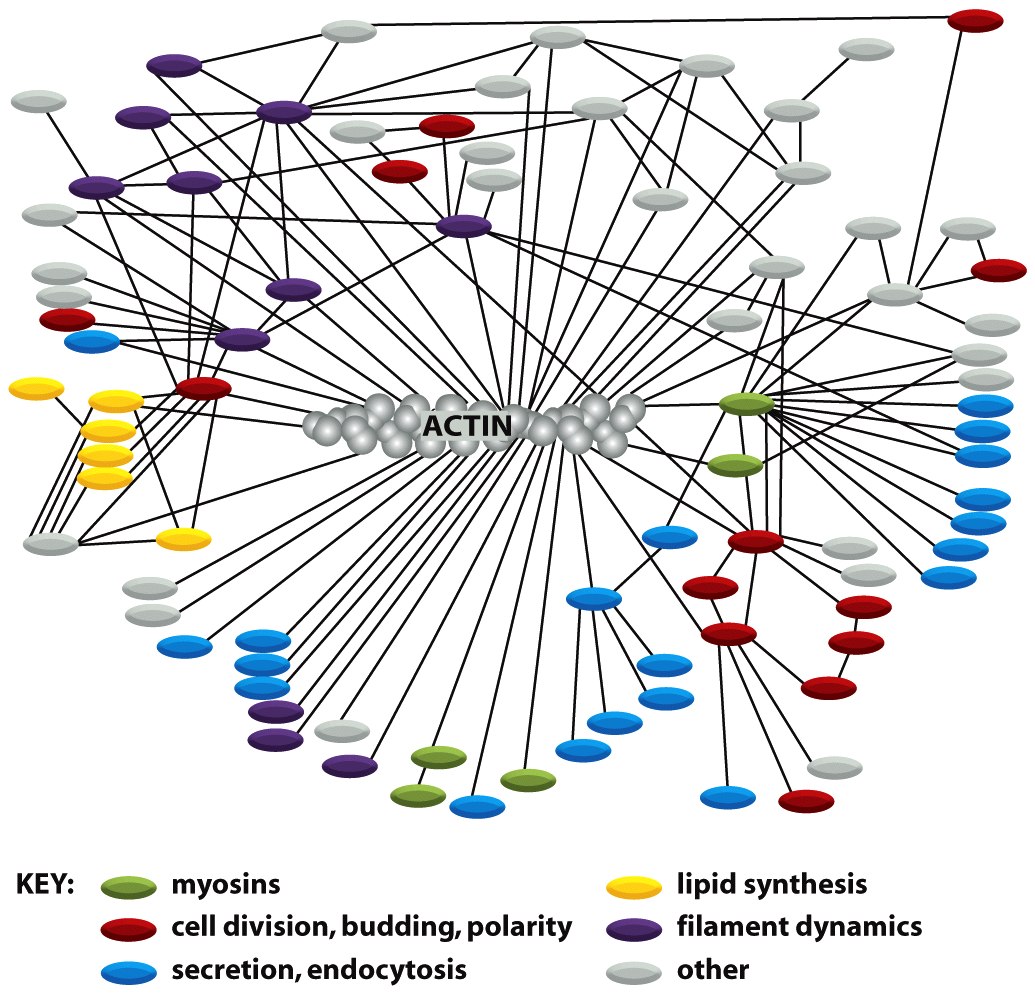 Figure 16-18  Molecular Biology of the Cell (© Garland Science 2008)
La polimerizzazione dell’actina è regolata da proteine Citosoliche
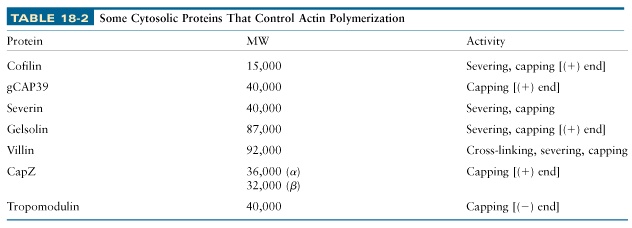 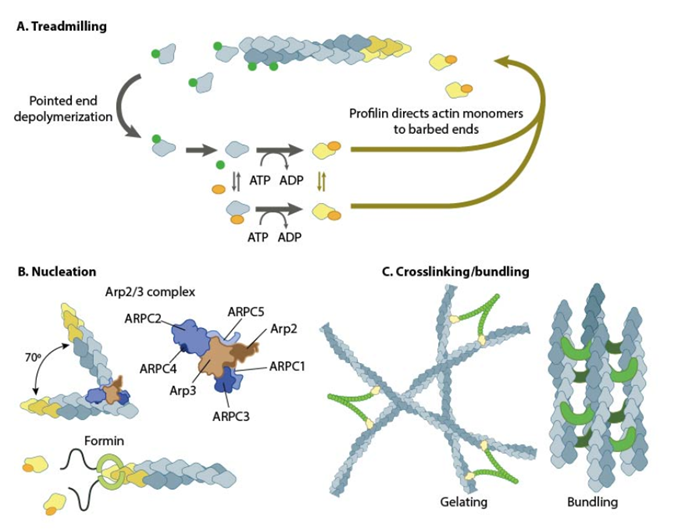 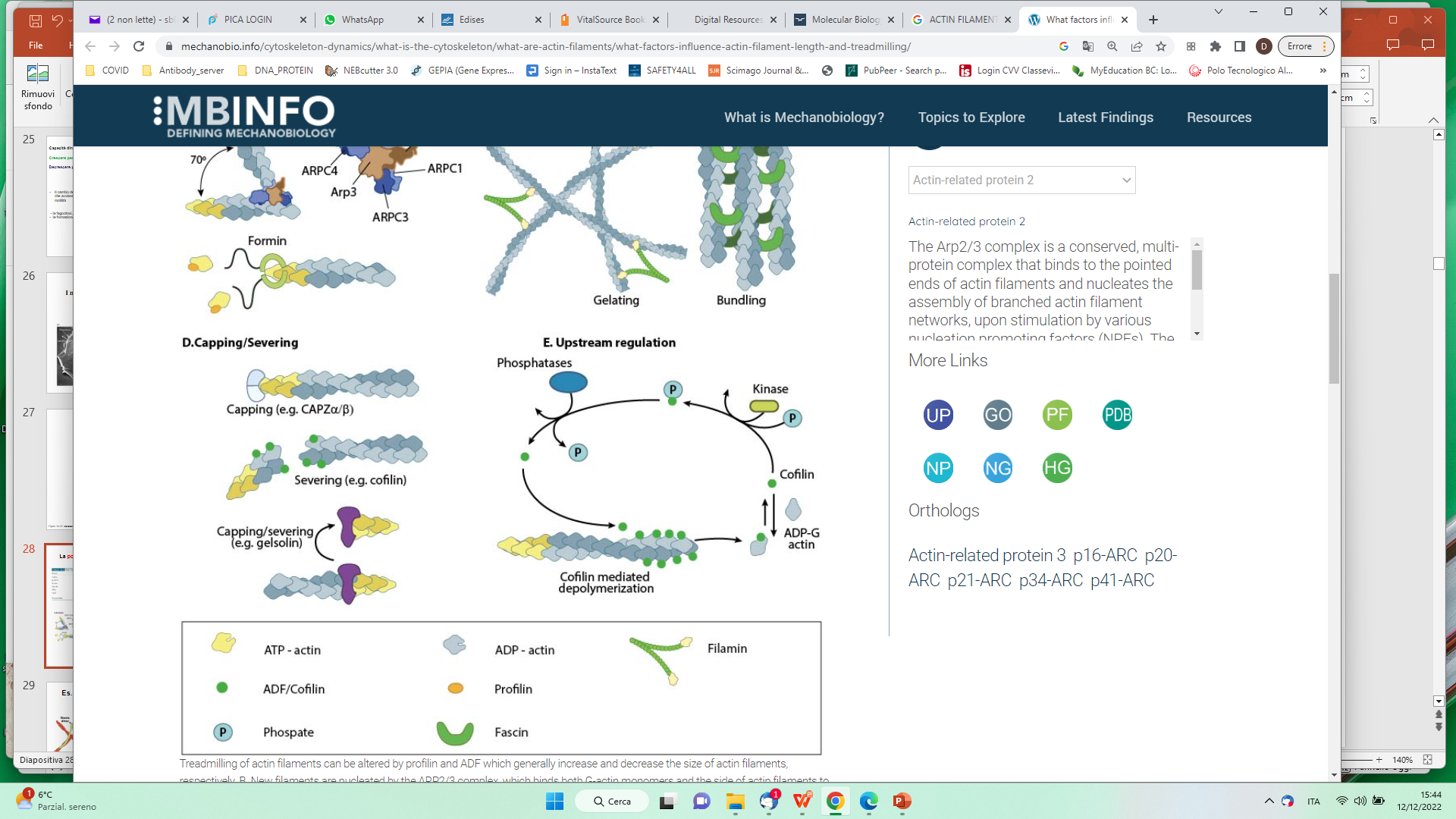 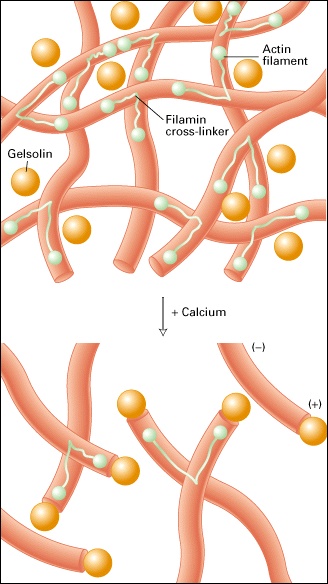 All’interno della cellula i filamenti di actina contraggono rapporti tra loro e con altre strutture cellulari. L’organizzazione dei filamenti è assistita da molteplici proteine che legano l’actina
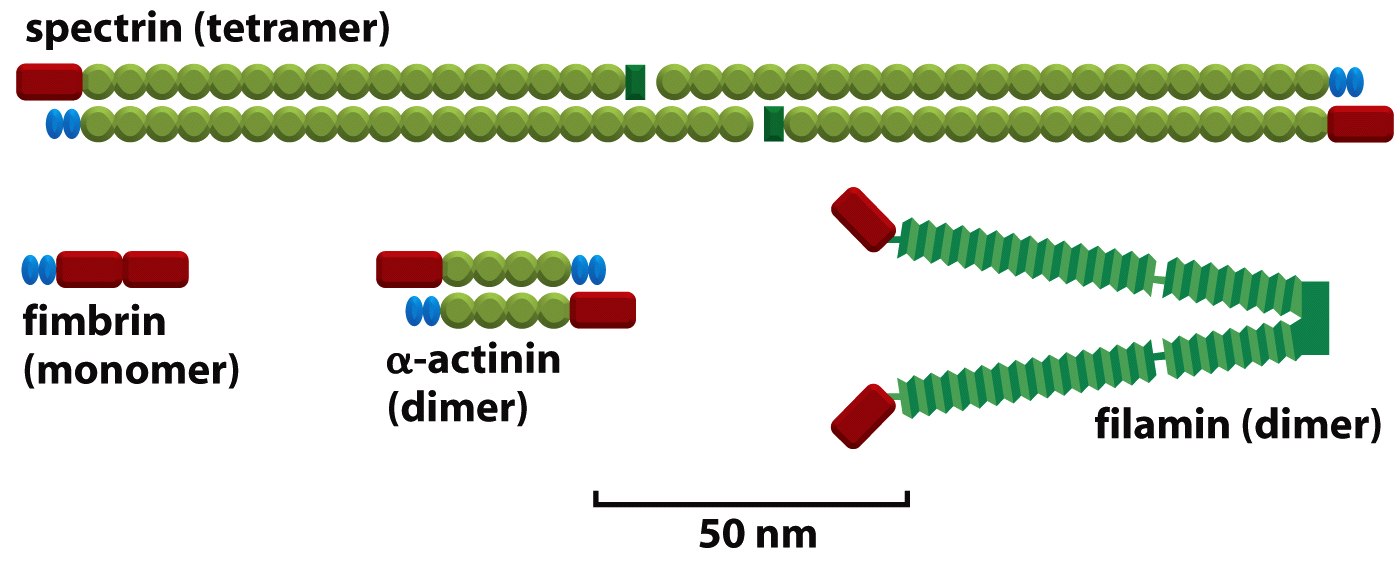 Figure 16-48  Molecular Biology of the Cell (© Garland Science 2008)
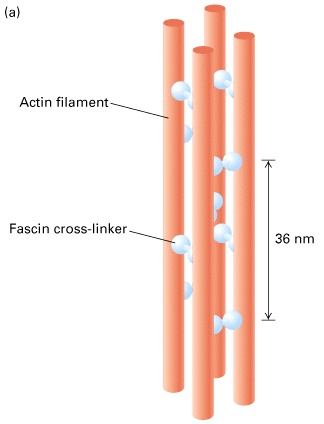 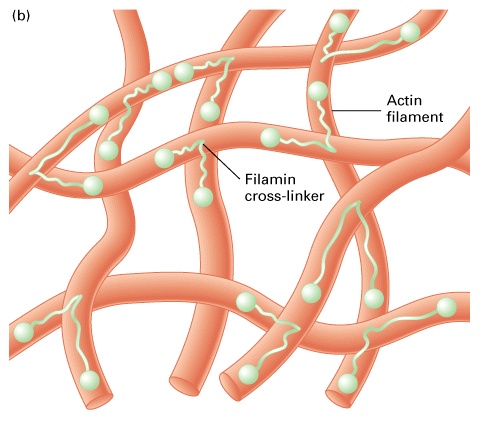 la filamina aiuta a formare reti (network) di  filamenti di actina
la fascina aiuta a formare fasci (bundles)
Esempi di associazione dei microfilamenti actinici alla membrana plasmatica in diversi tipi cellulari
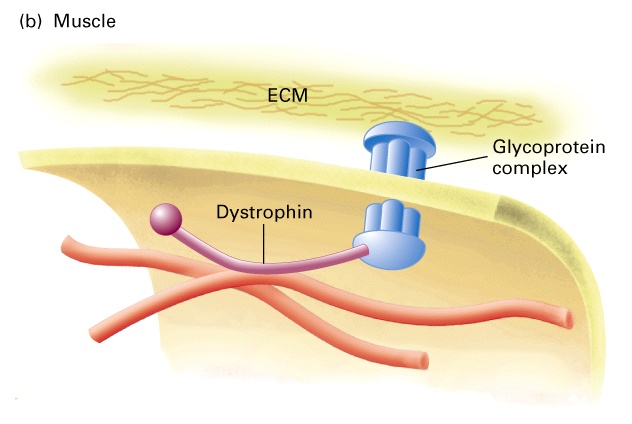 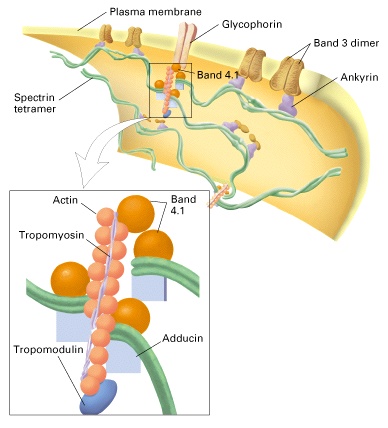 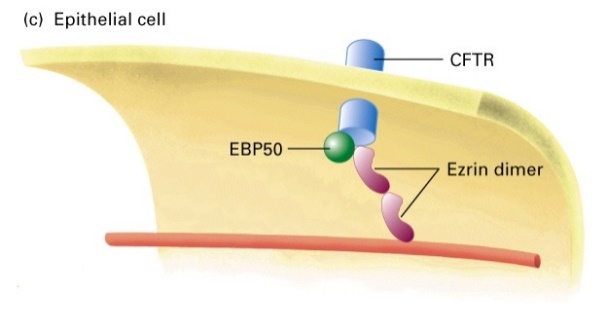 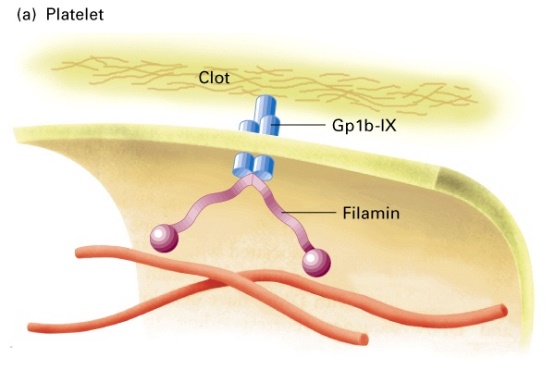 Red blood cell
I microfilamenti sono la componente citoscheletrica responsabile della:		- morfologia cellulare 		- motilità cellulare		- contrazione muscolare		- citochinesi
microvilli
Actin function
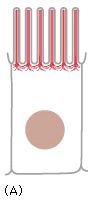 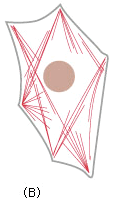 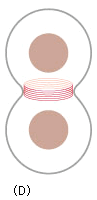 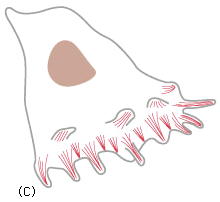 morfologia cellulare
motilità cellulare
citocinesi
Microfilamenti e morfologia cellulare
Durante la formazione del coagulo le piastrine cambiano morofologia grazie al citoscheletro actinico
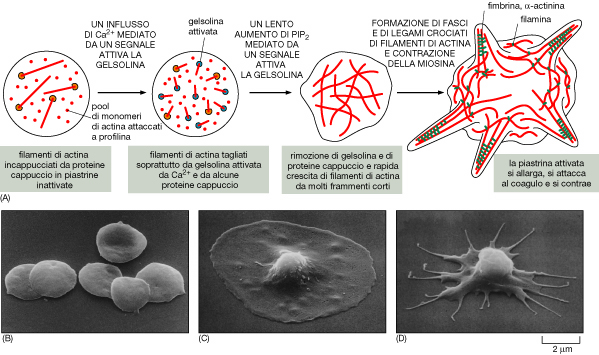 I microvilli e la Villina
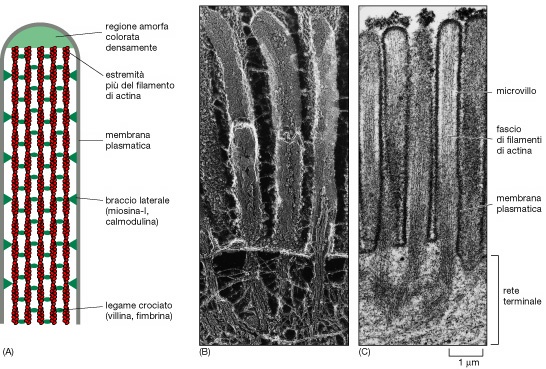 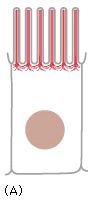 I fasci di actina garantiscono la morfologia dei microvilli cellulari
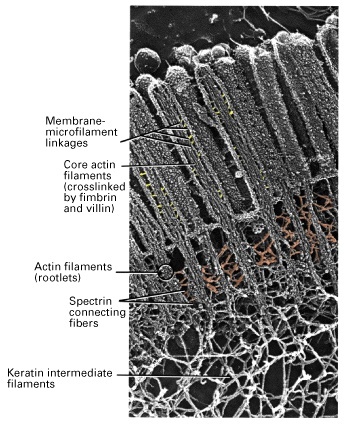 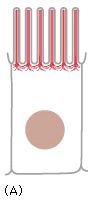 microvilli
Actin function
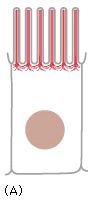 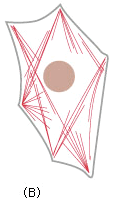 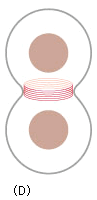 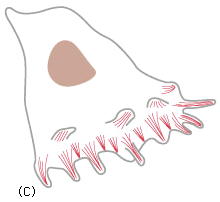 morfologia cellulare
motilità cellulare
citocinesi
Migrazione cellulare contrazione muscolare
l’azione dei microfilamenti di actina è coadiuvata da speciali proteine motrici: le miosine
Le miosine sono 

ATPsi 

attivate dalla interazione con l’actina.
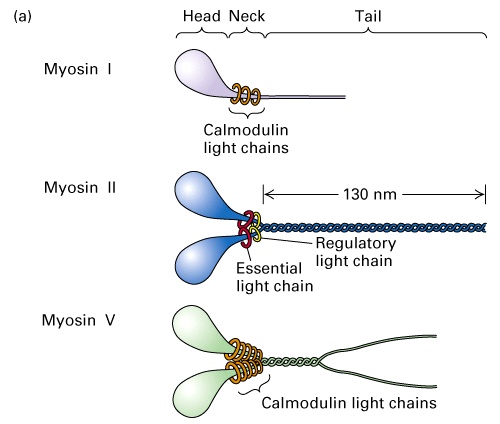 Regioni a-eliche
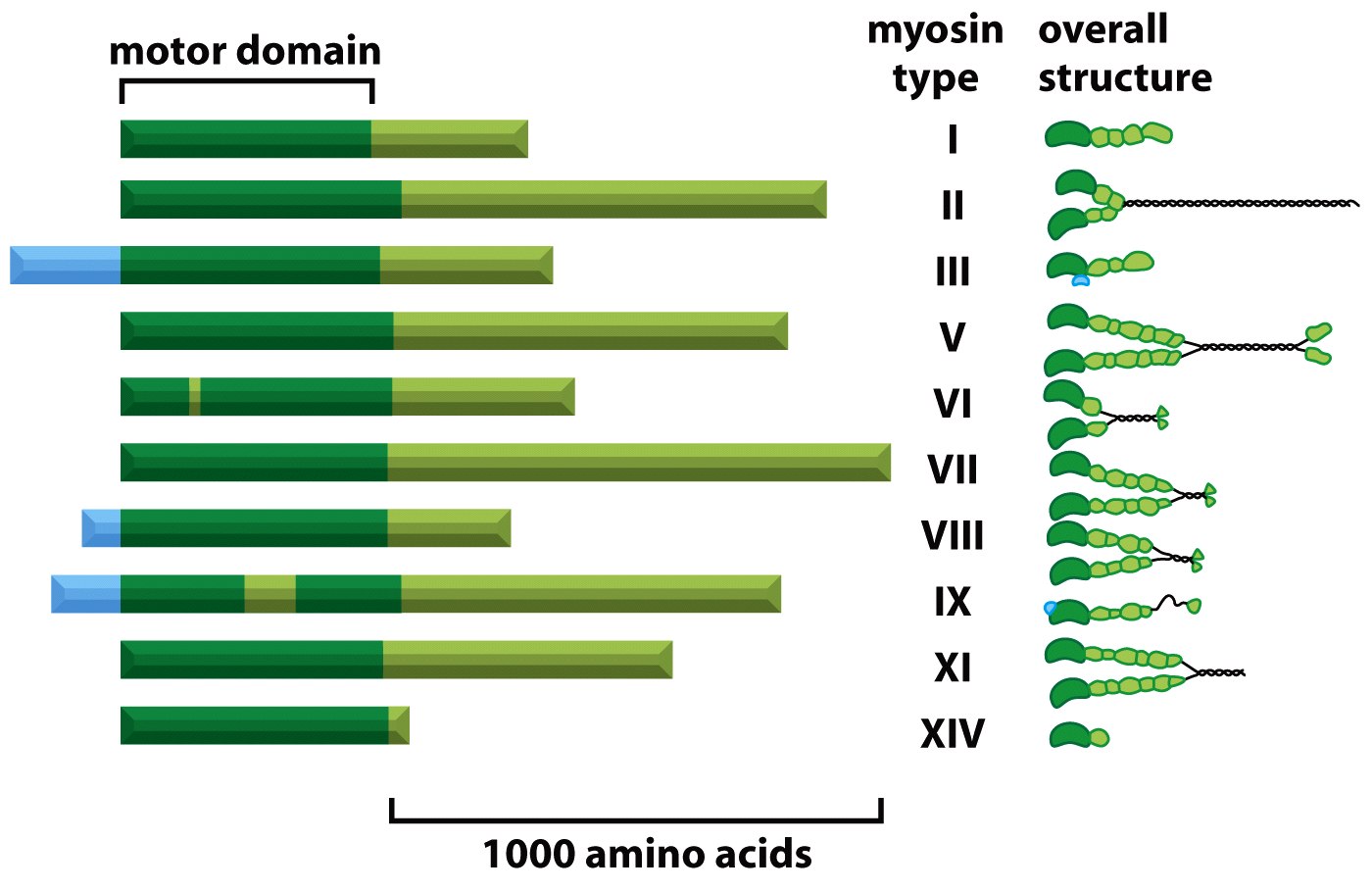 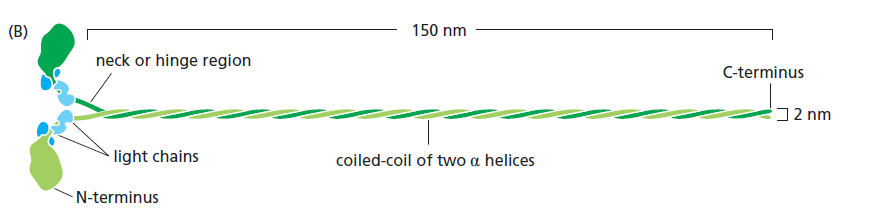 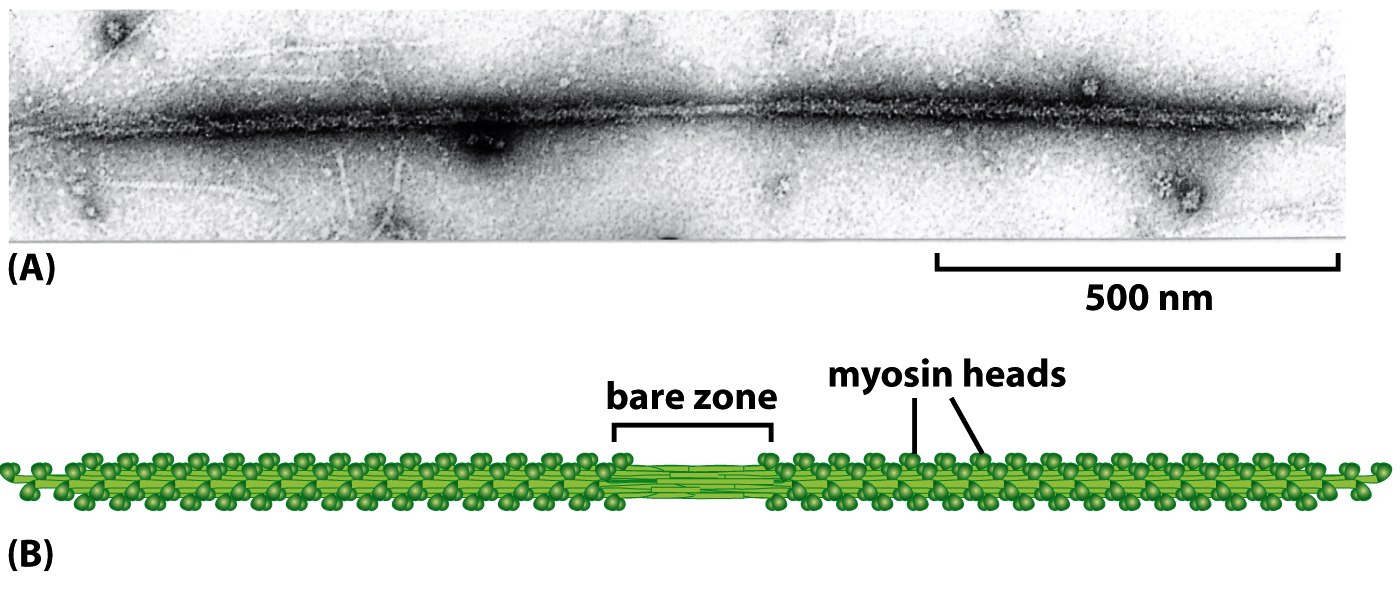 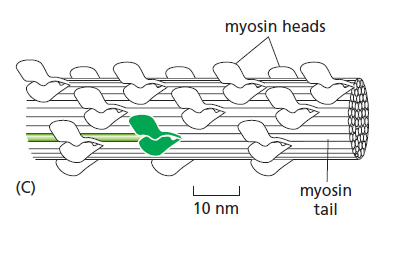 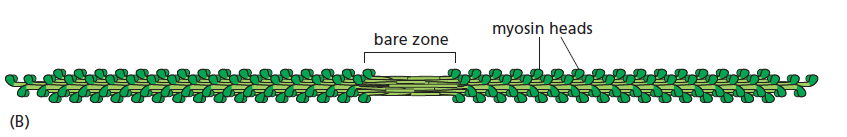 Actin/myosin cycle
a myosin head lacking a bound nucleotide is locked tightly onto an actin filament in a rigor configuration
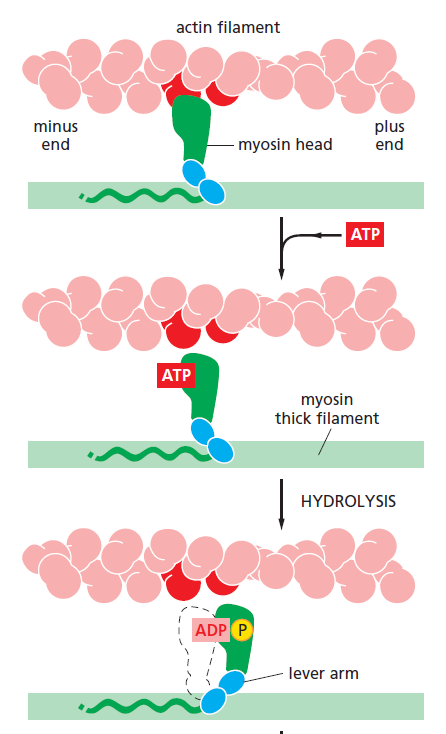 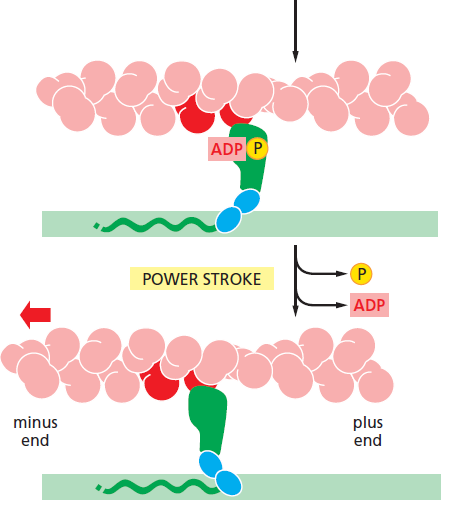 Actina e
miosina
- L’associazione con ATP influenza l’affinità della miosina per la F-actina.- L’idrolisi di ATP determina cambi struttutali nella testa delle miosine
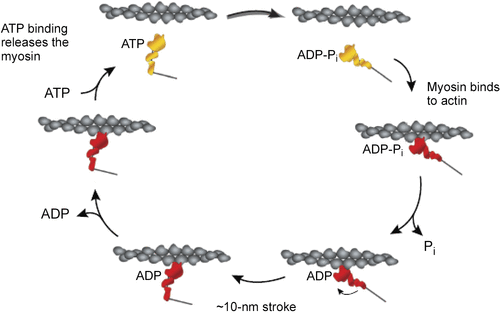 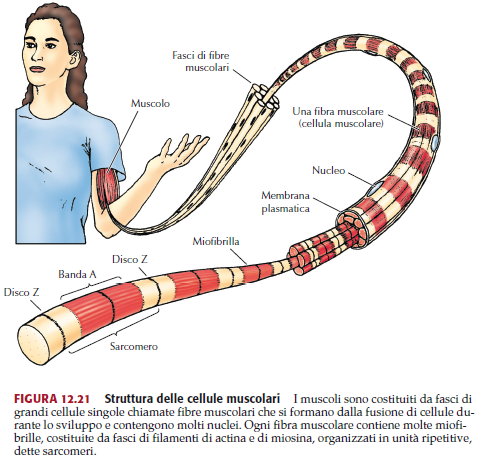 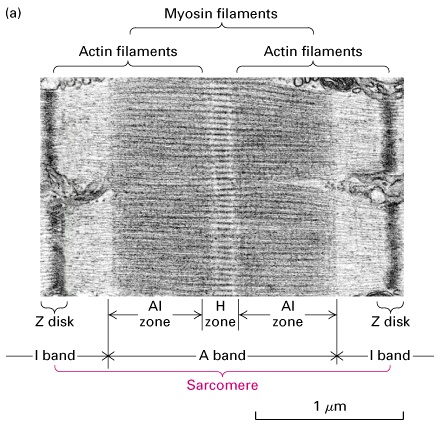 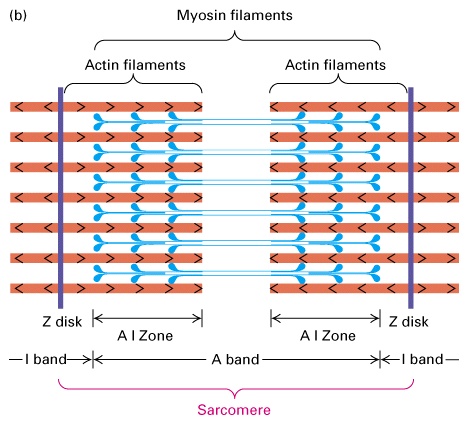 Sarcomero: unità strutturale e funzionale di contrazione
I filamenti di actina sono stabilizzati da proteine
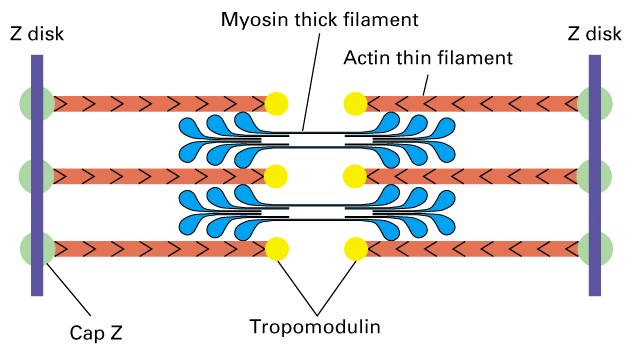 La contrazione è determinata dallo scivolamento dei filamenti sottili su quelli spessi
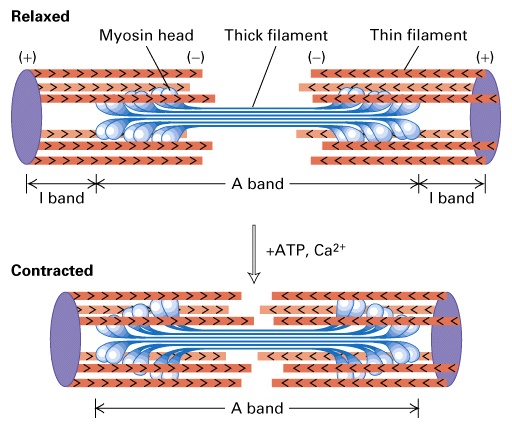 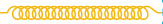 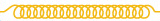 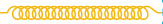 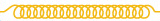 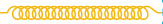 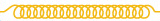 +
-
-
+
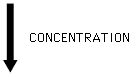 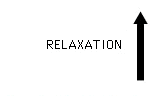 RELAXATION
CONTRACTION
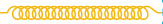 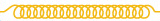 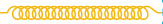 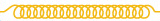 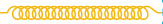 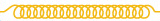 Sarcomere contraction
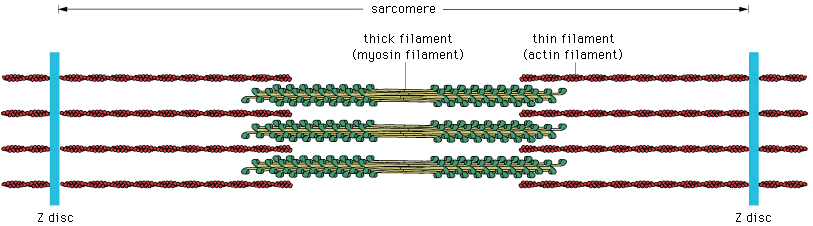 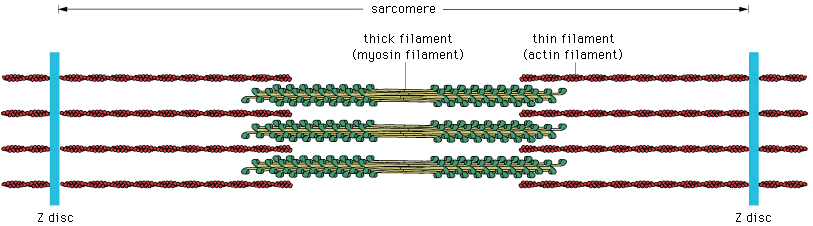 actin
myosin II
titin
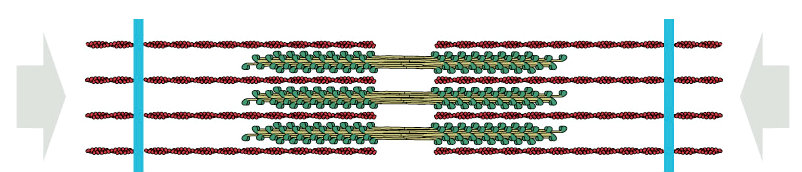 I microfilamenti sono la componente citoscheletrica responsabile della:		- morfologia cellulare 		- motilità cellulare		- contrazione muscolare		- citochinesi
lamellipodio
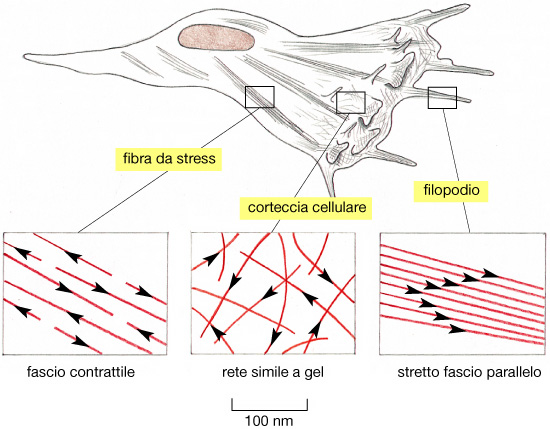 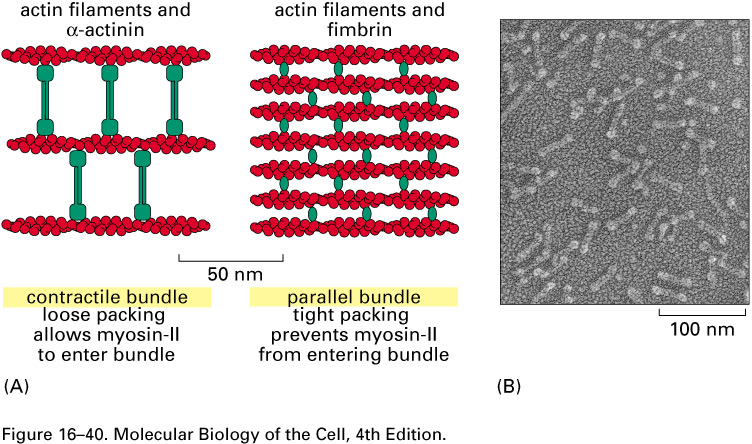 Actin cortex network
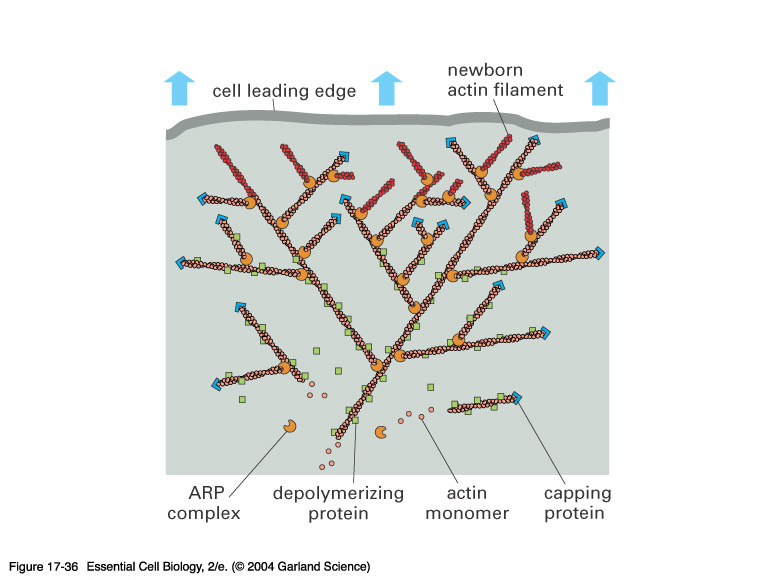 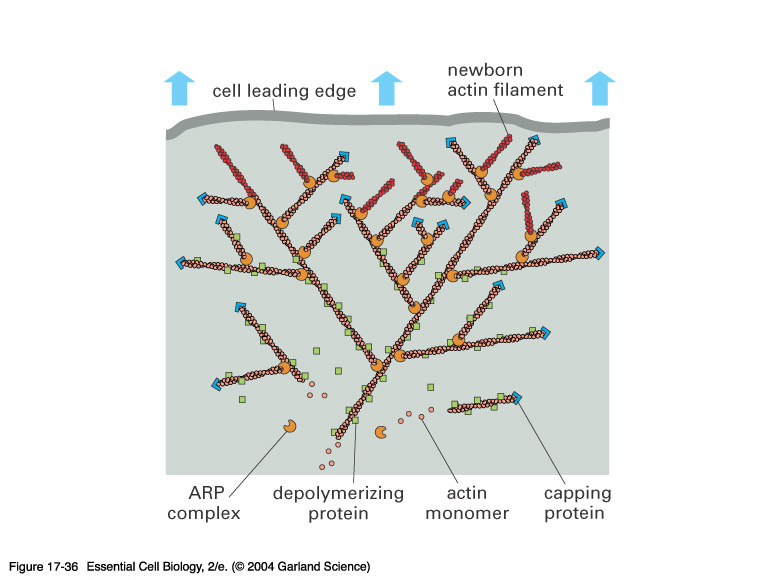 Actin and cell movement
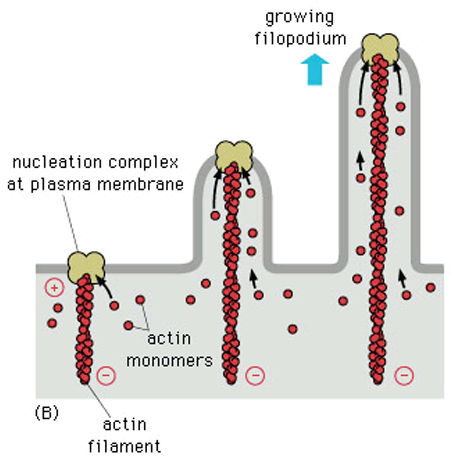 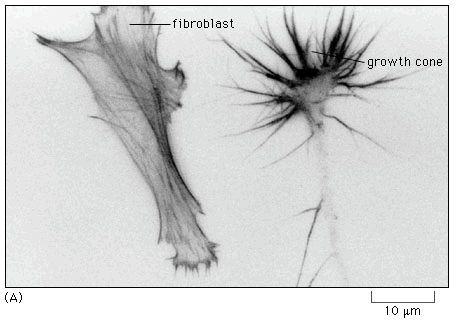 Integrins
fibroblast
nerve cell axon
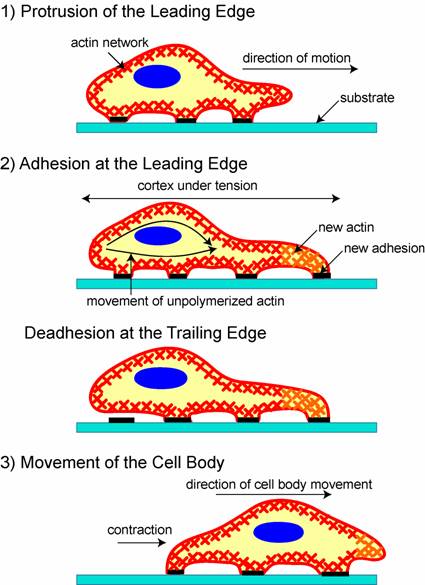 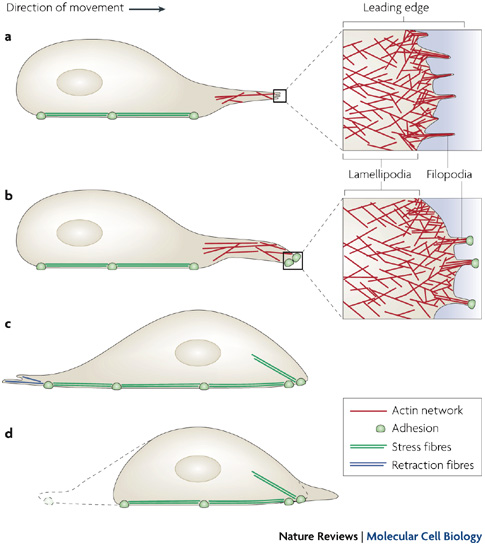 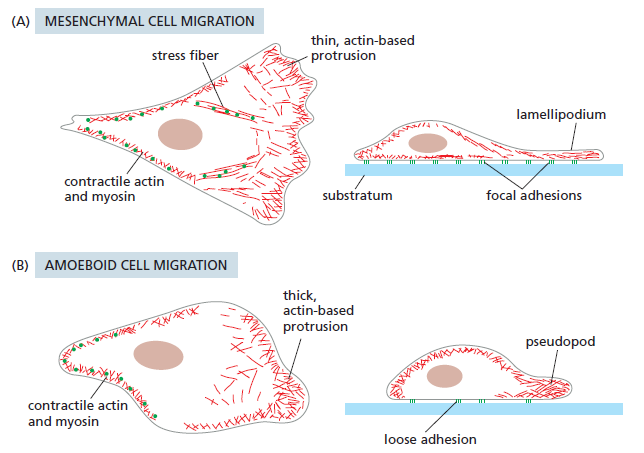 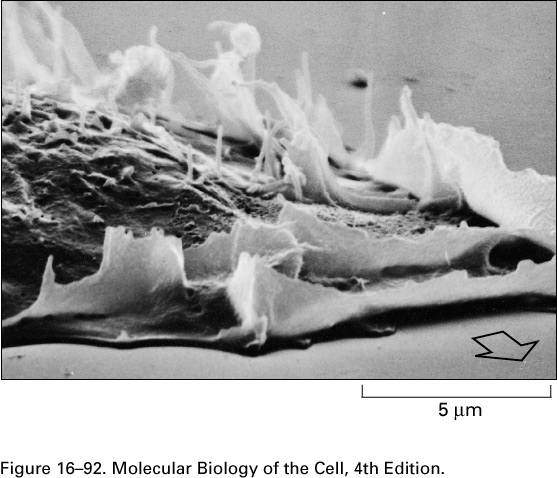 Fasci di actina e miosina II regolano i fenomeni di citocinesi
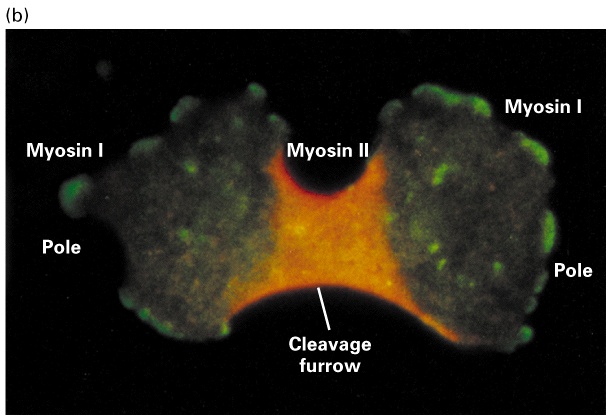 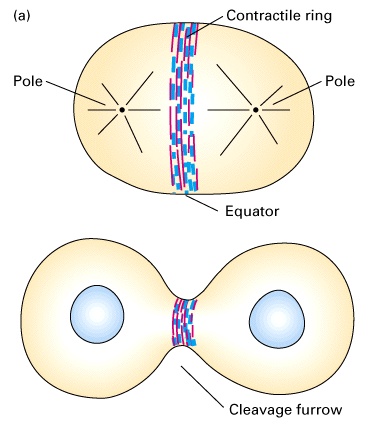 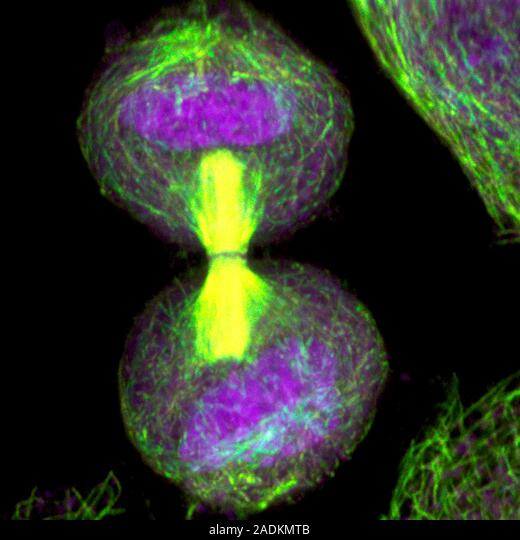 Amanita Phalloides
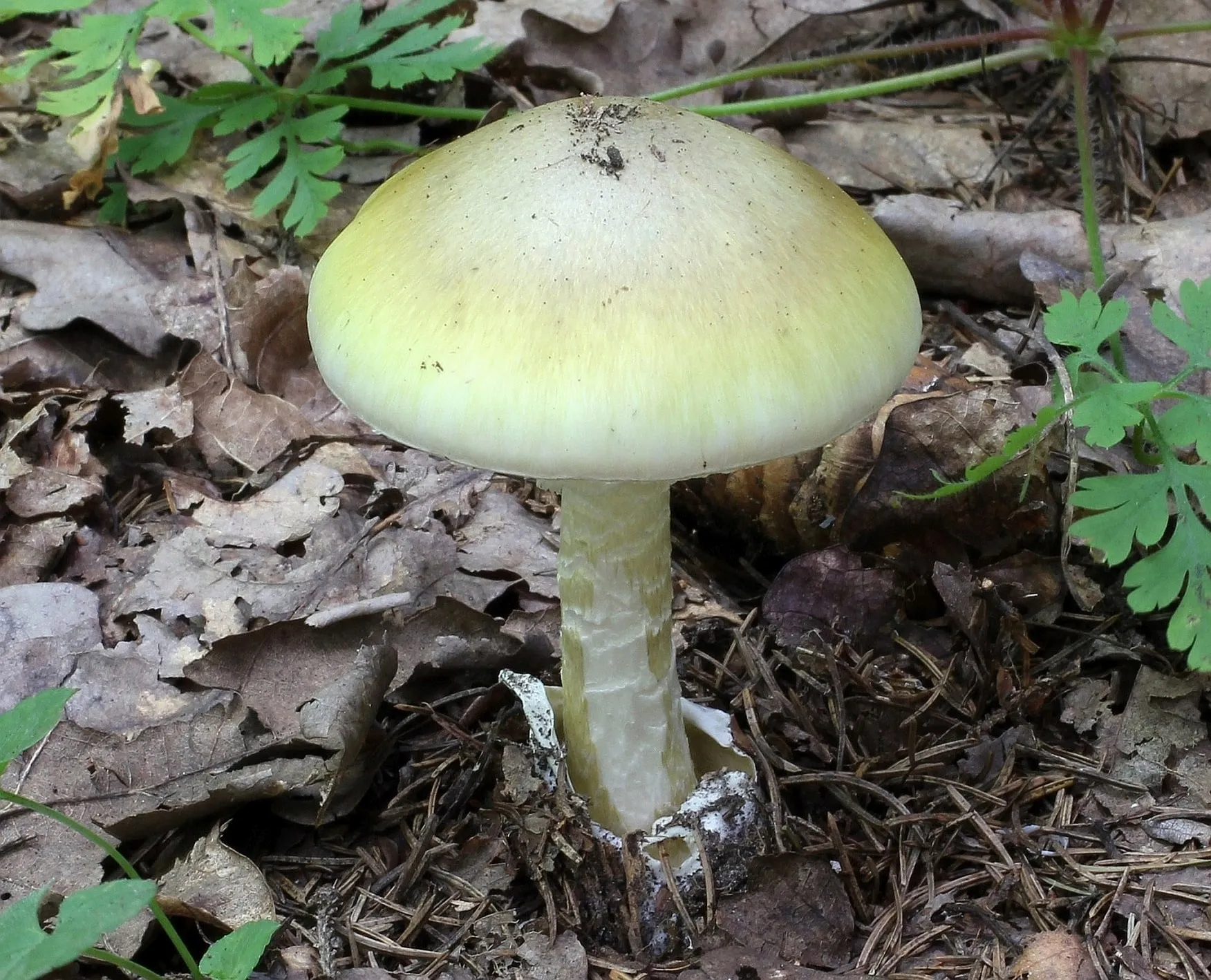 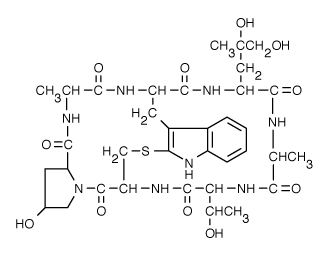 phalloidin
The clinical manifestations of an A phalloides ingestion are the result of the cyclopeptide toxins, phalloidin and amatoxin. 

Phalloidin causes gastroenteritislike effects 6-12 hours after initial ingestion. Phalloidin, a cyclic heptapeptide, interrupts the actin polymerization-depolymerization cycle and impairs cell membrane function. 


Phalloidin has limited gastrointestinal absorption, and symptoms improve within hours of supportive care.